Eten met Jezus
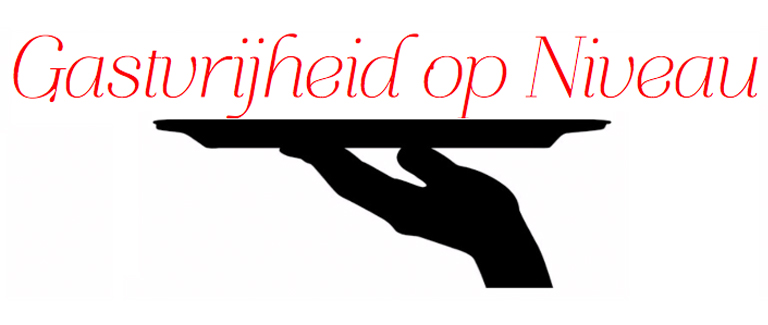 Gasten dienen met bv. een geweldig diner
Gasten dienen door hen aandacht te geven
Eten met Jezus